به نام خدا
1
ا
ر
گ
و
ن
ژ
م
خانواده
خانواده
خانواده
خانواده
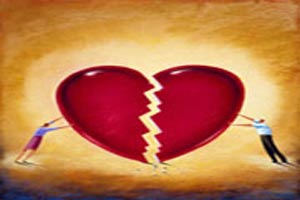 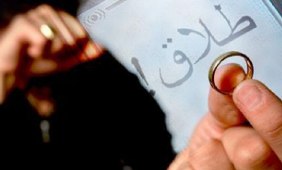 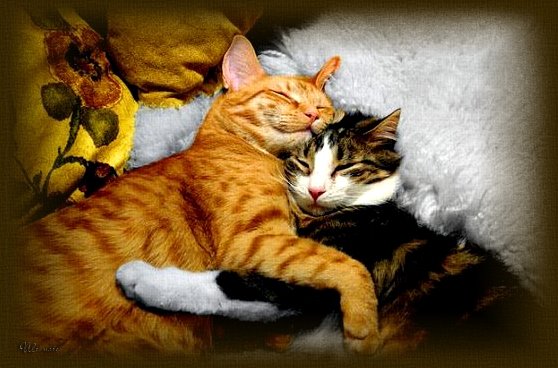 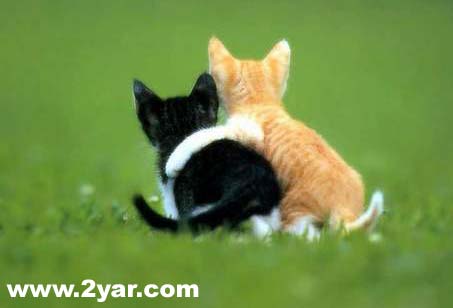 خانواده درمانی
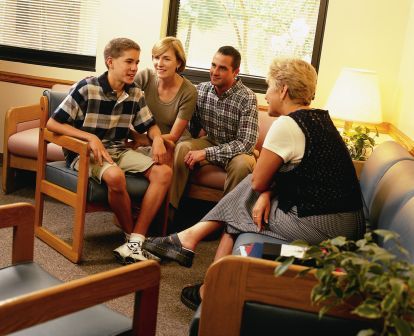 ژنوگرام
يك ابزار تفسيري ذهني است كه مشاور را قادر مي سازد حدسيات فرضي را براي ارزيابي بيشتر در سنجش خانواده بپروراند.
 ژنوگرام نمايش ترسيمي است از اين كه اعضاي خانواده از نظر بيولوژيكي چقدر با هم مرتبطند و تا چه اندازه از نسلي به نسل بعدي تفاوت دارند.

ژنوگرام يك شيوه ترسيمي براي و سازمان دهي انبوهي از اطلاعات جمع آوري شده در حين سنجش خانواده وپيدا كردن الگوهاي موجود در سيستم خانواده است.
مصاحبه اوليه با خانواده
برقراري اتحاد درماني،همدلي و جمع آوري اطلاعات
تحقيق و بررسي همه جانبه راجع به مشکل
مشاهده تعاملات خانواده(مرزبندي ها ،سلسله مراتب ،سطح تمايز،بروز عواطف)
تاريخچه تکاملي خانواده(استفاده از ژنوگرام)
شناخت راه حل هاي امتحان شده،نحوه حل تعارض
شناساندن توانايي هاي فرد بيمار
11
نكات مهم در ردگيري الگوهاي عملكرد درژنوگرام
توجه به اطلاعات جمعيت شناختي
.توجه به الگوهاي عملكردي
.توجه به روابط و نقش هاي خانوادگي
. توجه به وقايع حساس زندگي
.توجه به سير زماني رويداد هاي خانوادگي
.توجه به وقوع همزمان حوادث خانوادگي
الگوهاي عملكردي
عملكرد اعضاي خانواده ممكن است طي چندين نسل تكرار شود:
     حاكي از انتقال سبك خاصي از عملكرد خواه سالم يا ناسالم است
.انتقال عملكرد لزوما خطي نيست (پدر الكلي – فرزندان غير الكلي – نوه هاي الكلي)
.اغلب مشكل مورد نظر خانواده در نسل هاي قبلي اتفاق افتاده اند.
.الگو هاي مرضي (ميگساري ،محرم آميزي،خشونت ،و خودكشي) در خانواده ها نسل اندر نسل تكرار مي شوند.
.يك الگوي عملكردي خاص هم ممكن است طي چندين نسل تكرار شود.
كليات
به طور كلي فرد بيمار((IPنقطه كانوني ژنوگرام است و جزئيات ديگران در رابطه با وي ترسيم مي شوند.

     به اطلاعات مفقوده توجه خاصي كنيد.(مثل اطلاعات ناهمخوان اعضاء،يا چرا مادر حرفي از عمو يا عمه ها نمي زند؟يا چرا بيمار معلوم چيزي در باره پدرش نمي داند؟
موارد كاربرد باليني ژنوگرام
درگير كردن خانواده در جريان مشاوره و درمان

بر خورد با مقاومت اعضاء در مصاحبه ژنوگرامي

مشخص كردن الگوهاي خانوادگي

نومبنا سازي و آسيب زدايي از مسايل خانواده

استفاده از ژنوگرام براي طراحي مداخلات درماني
درگير كردن خانواده در جريان مشاوره و درمان
مصاحبه ژنوگرامي يك راه عملي براي در گير كردن كل خانواده است.

مصاحبه ژنوگرامي ارتباط مستمر خانواده را با گذشته و آينده نشان مي دهد.

مصاحبه ژنوگرامي تقريبا يك ديد فوري در باره مسايل پيچيده خانواده و داراي بار عاطفي  فراهم مي كند.
درگير كردن خانواده در جريان مشاوره و درمان
ترسيم ژنوگرام و مطلع شدن از اطلاعات مربوط به خانواده       مي تواند جذاب باشد.

مصاحبه ژنوگرامي امكان تفاهم را با اعضاء و كشف روابط آنها حول مشكلات مورد نظر آسان مي كند.

با دادن نسخه اي از ژنوگرام ترسيمي به خانواده امكان همكاري آنها در جلسات بعدي را بيشتر فراهم مي كند.
كاربرد ژنوگرام در طب خانواده
ژنوگرام ابزار بسيار مهمي در مراقبت بهداشتي از خانواده است و حداقل در 3 زمينه قابل استفاده است:

ثبت پرونده پزشكي سيستمي 
برقراري تفاهم
مديريت پزشكي و طب پيشگيرانه
خلاصه و جمع بندي
استفاده از ژنوگرام نه فقط به حفظ رازداري پرونده مراجعان بسيار كمك مي كند بلكه زبان مشترك تبادل اطلاعات بين متخصصان است.

استفاده از ژنوگرام به هدر نرفتن وقت مراجع و مشاور كمك مي كند.

ژنوگرام زبان رايج و كاربردي عيني درمانگران سيستمي است.
ترسيم ژنوگرام
ژنوگرام يك روش معرفي خانواده، ارتباطات بين فردي و تاريخچه خانوادگي در طي چند نسل (حداقل سه نسل)از طريق ترسيم است.
ژنو گرام مي تواند در اين زمينه ها اطلاعات بدهد:
تعداد افراد خانواده
الگو هاي روابط
جايگاه فرد در خانواده
سوء مصرف مواد
بيماري هاي جسمي و رواني
20
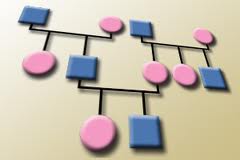 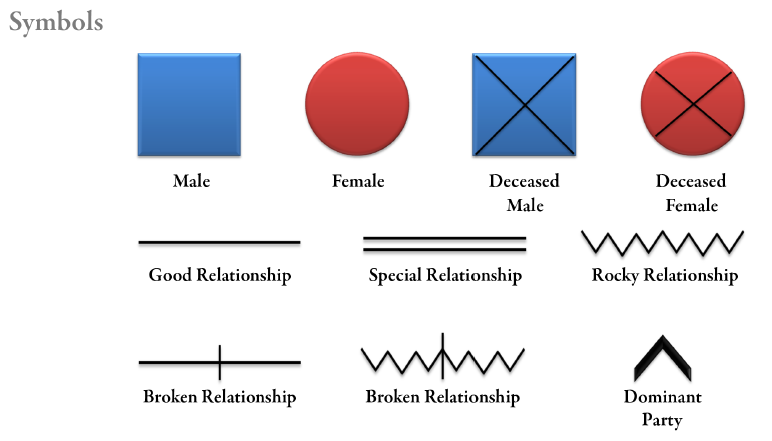 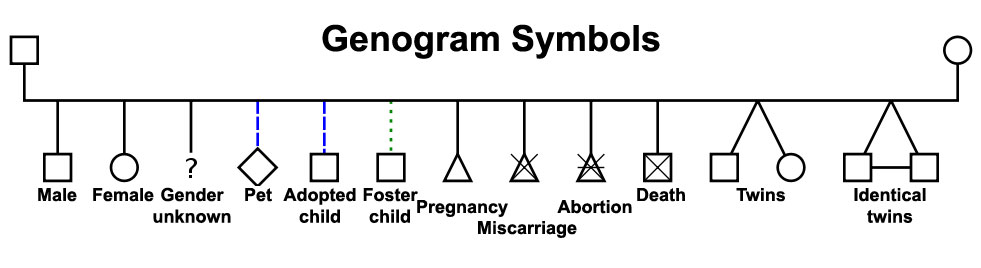 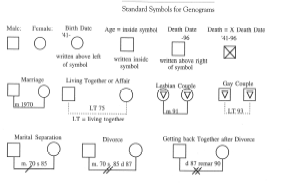 ادامه نمادها و معاني استاندارد آنها
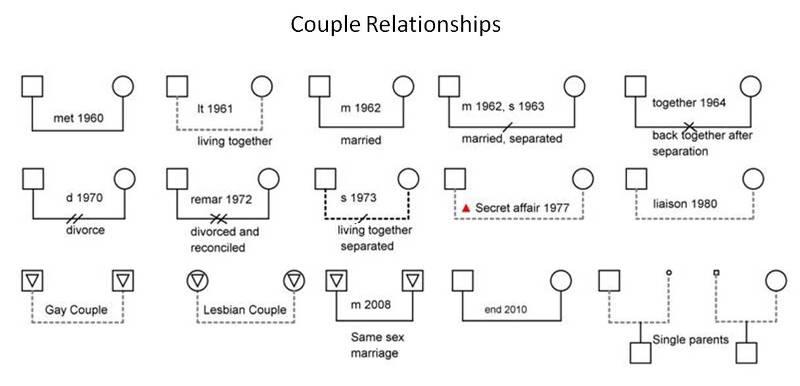 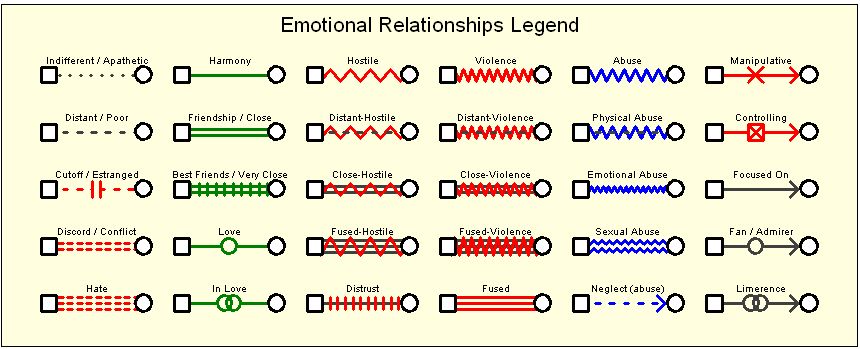 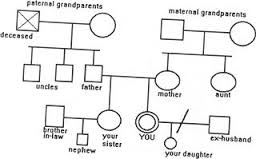 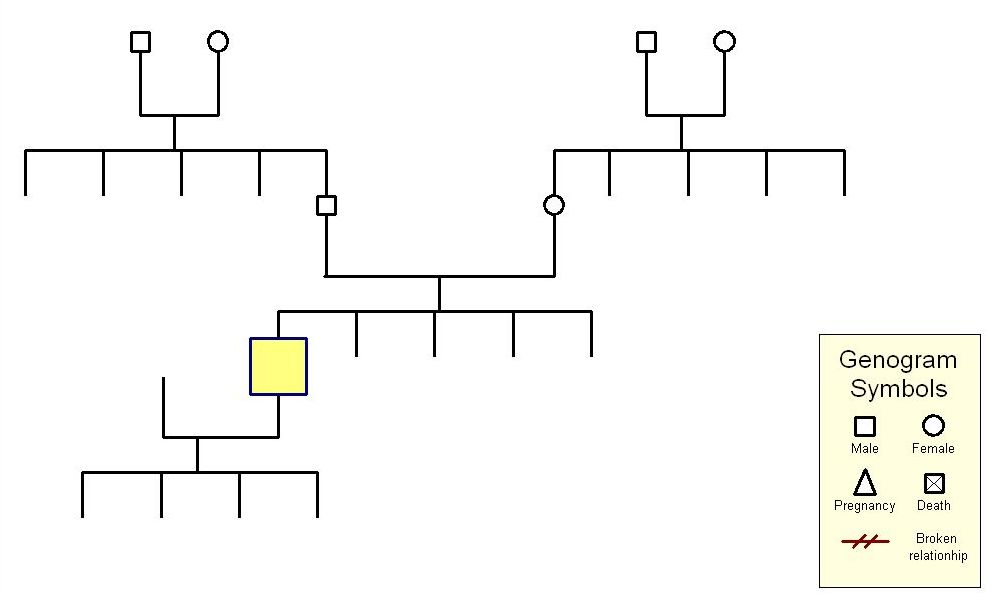 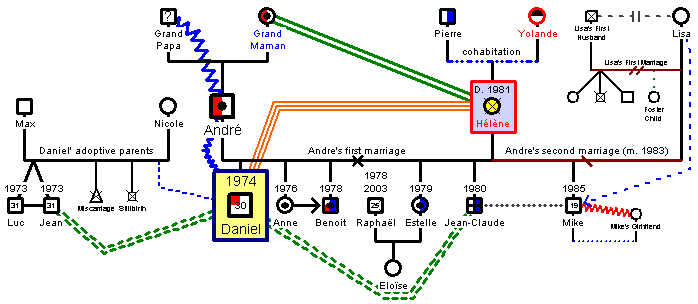 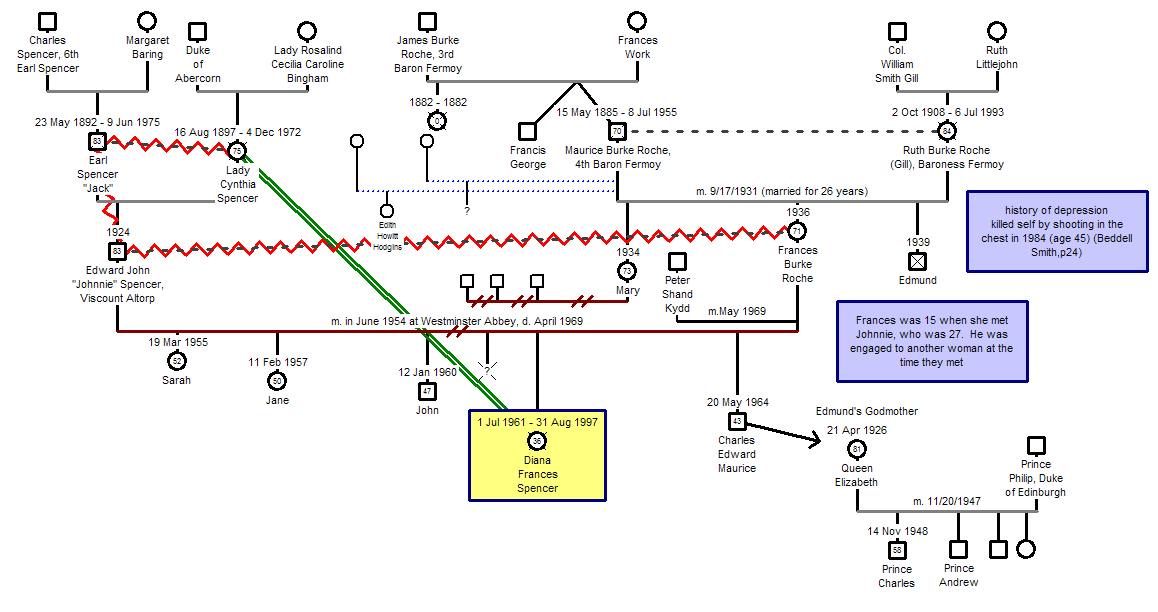 خانواده چند همسري
مثلث هاي طلاق و باز پيوند
خانواده زيگموند فرويد
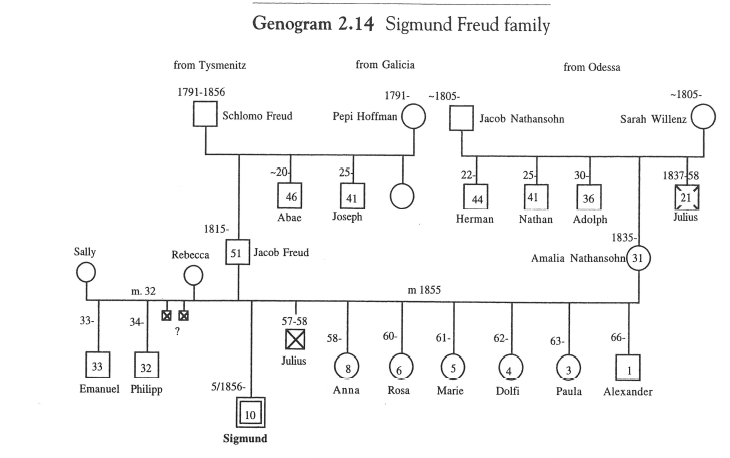 خانواده وودي آلن و مايا فارو
مثلث هاي چند نسلي(خانواده مارگارت ميد)
خانواده گريگوري بيتسون
خانواده آلفرد آدلر
Computer Programs 
Genogram  computer programs and web-sites are available. Most programs have been developed to be used for therapists and other clinicians. 

Genogram  and Ecomap  Software 

http://www.smartdraw.com/specials/genogram.htm 

Genopro  http://www.genopro.com/genogram/ 

Family Health Portrait https://familyhistory.hhs.gov/fhh-web/home.action 

WinGeno  http://www.wingeno.org/ 

Genogram  Analytics http://www.genogramanalytics.com/index.html
نويسنده: مونيكا مك گولدريك - رندي گرسن - سيلويا شلن برگرمترجم: فرشاد بهاريناشر: دانژه
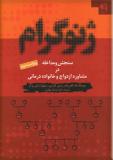 نویسنده: ایزراییل گالیندو , نویسنده: ایلاین بومر , نویسنده: دان ریگان  
مترجم: فرشاد بهاری
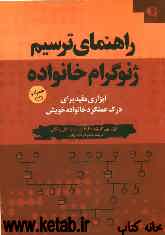 ویژگی های خانواده سالم
گرایش به برقراری ارتباط صحیح و مطلوب 
تصدیق و حمایت همه اعضا
احترام به دیگران ارزش است
حس صداقت
شوخ طبعی،بازی و تفریح با هم
تعامل متعادل اعضا 
حس مسئولیت مشترک/ باز بودن مرزهای خانواده جهت یافتن راه حل مشکلات
گذراندن اوقات فراغت با هم
مذهب مشترک/ احترام به حریم خصوصی هم
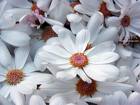 اميد و توكل
دو بال براي پرواز زندگي به سوي آرامش هستند.